Caquèxia en càncers del sistema digestiu: fisiopatologia, epidemiologia i tractament nutricional.
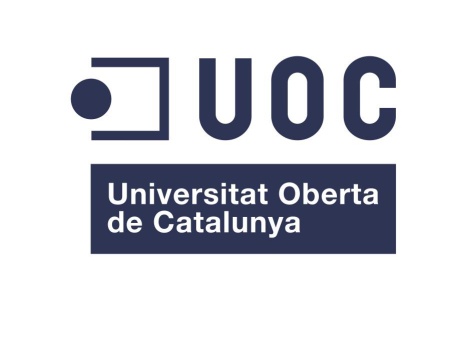 Vanesa Ginés Figols
Treball Final de Màster Nutrició i Salut – Juliol 2015
Definició
Caquèxia: Kakos (mala) + hexis (condició)

“Síndrome multifactorial caracterítzat per la pèrdua de múscul esquelètic (amb o sense pèrdua de greix) que no es reverteix amb el tractament nutricional, amb un balanç energètic i proteic negatiu, amb baixa ingesta i metabolisme  anormal.”
Consens Delphi (2010)
Símptomes de la caquèxia:
Pèrdua de múscul esquelètic.
Ha de presentar fatiga.
Amb anorèxia.
Baix índex de massa grassa.
		
Debilitat muscular.
Albúmina <3,2 g/dl.
Hemoglobina <12 g/dl.
PCR >5,0 mg/l.
IL-6 >4,0 pg/ml.
Hi ha tres estadis en funció de la pèrdua de pes en sis mesos: precaquèxia (<5%), caquèxia (>5%) i caquèxia refractària (>15%).
2
Metabolisme
Alteracions del metabolisme per factors tumorals i humorals
3
Fisiologia de la malaltia
Tumor + caquèxia + símptomes del tractament
Anorèxia, reducció d’ingesta, increment del metabolisme
Sense tractament nutri-cional i farmacològic
Amb tractament nutricional i farmacològic
Desnutrició, pèrdua de massa muscular i de pes
Atròfia muscular, menor resposta immune, hipoproteinèmia, dèficit nutricional, alteració d’electròlits.
Menor desnutrició, estabilització del pes i de la massa muscular.
Menys complicacions, menys infeccions, major resposta al tractament i menor toxicitat.
Més infeccions, més complicacions, major toxicitat de tractament i menor efectivitat.
Millor qualitat i major esperança de vida.
Pitjor qualitat, menor esperança de vida i menor supervivència.
4
Epidemiologia
14 milions de nous casos de càncer i 8,2 milions de morts al 2012 al mon, s’espera un augment del numero de nous casos.

20-40% dels pacients presenten caquèxia al diagnòstic i el 50-80% dels pacients de càncer avançat.
80% de morts en pacients amb càncer i caquèxia, 20% per caquèxia.
2,8-5,6 milions de malalts presentaven caquèxia al diagnòstic.

Els càncers del sistema digestiu tenen alta freqüència i molt alta prevalença de caquèxia, en càncer colorrectal 48-61% i en gàstric o pancreàtic 80-90%, amb major pèrdua de pes en 6 mesos.

Alta prevalença de caquèxia en càncer digestiu amb major risc de desnutrició pel càncer i pel tractament.
5
Valoració i selecció del suport nutricional
Amb risc
Screening nutricional
Sense risc
Reavalució periòdica
Valoració risc nutricional
Normonodrit o sense risc
Desnodrit lleu o en risc moderat de desnutrició
Desnodrit sever o en alt risc de desnutrició
Reavaluació periòdica
Ingesta >75% dels requeriments
Ingesta entre 50-75% dels requeriments
Sistema digestiu funcional i accessible
Sistema digestiu no funcional o no accessible
Sense ingesta o amb ingesta oral del 25-50% dels requeriments
Sense ingesta oral
Consell dietètic
Suplementació nutricional oral + consell dietètic
Nutrició enteral
Nutrició parenteral
6
Tractament nutricional I: Via Oral I
Inclou alimentació convencional i suplements nutricionals orals.

Alimentació convencional:
La dieta del malalt oncològic caquèctic ha de ser variada, saludable, equilibrada, rica en proteïnes, àcids grassos mono i poliinsaturats, antioxidants, antiinflamatoris, vitamina D, amb baixa ingesta de sucres simples i productes refinats.
Complementada amb prebiòtics i/o probiòtics.

Es subministrarà de forma tradicional o modificada en funció de les necessitats del malalt.

Consell dietètic = educació de pacients i cuidadors +  modificació dels hàbits alimentaris + recomanacions per tractar símptomes digestius.
7
Tractament nutricional II: Via Oral II
SNO: Suplements nutricionals orals.
Alimentació artificial saboritzada, habitualment utilitzada com a complement però conté tots els nutrients i podria ser una dieta complerta.

La seva funció: incrementa la ingesta energètica i de nutrients, tractar la desnutrició, estabilitzar el pes i la pèrdua de massa muscular.

Fórmules per pacient caquèctic:
Polimèriques.
Hipercalòriques (>1,5 Kcal/ml).
Hiperproteiques (>20%).
Enriquides amb EPA, aminoàcids essencials, antioxidants, L-carnitina o nucleòtids.
8
Tractament nutricional III: Nutrició enteral
Pacients amb desnutrició moderada o greu, o amb alt risc de desnutrició o amb alt risc de broncoaspiració, i amb sistema digestiu funcional.

sonda  tractament <4 setmanes /  ostomia  tractament >4 setmanes

Si hi ha elevat risc de broncoaspiració o repòs gàstric o pancreàtic  sonda o ostomia jejunal en lloc de gàstrica.

Fórmula per pacient caquèctic:
Polimèriques, si hi ha malabsorció han de ser oligomèriques.
Hiperproteiques.
Alt contingut lipídic.
Baix contingut de glúcids.
Si el tractament és llarg  fórmula amb fibra.
Enriquides amb mòduls de proteïnes, aminoàcids essencials, vitamines, minerals, fibra i/o EPA.

Pot completar l’alimentació convencional si hi ha baixa ingesta.
9
Tractament nutricional IV: Nutrició parenteral
Nutrició artificial per pacients desnodrits servers amb contraindicació de la nutrició enteral per sistema digestiu no funcional o no accessible.

Hi ha 2 tipus:

NPP: Nutrició parenteral perifèrica.
Indicada per pacients moderadament desnodrits amb durada <10-14 dies de tractament. Osmolaritat <800mosmol/l, incomplerta en nutrients i electròlits.

NPC: Nutrició parenteral central.
Per pacients severament desnodrits o que s’espera una durada del tractament >14 dies. Osmolaritat >800 mosmol/l, complerta en nutrients i electròlits.

Les fórmules tenen alt contingut de lípids i reduït en glúcids.

La nutrició parenteral té major risc de complicacions per infeccions, hiperglucèmia, alteració d’electròlits o sèpsi.
10
Tractament farmacològic
Fàrmacs per incrementar la gana, la ingesta, disminuir la degradació muscular i els símptomes digestius.

Progestàgens i corticoesteroids  augmenten la gana, la ingesta, augmenten o mantenen el pes. Amb evidència científica per recomanar l’ús en pacient caquèctic.

Cannabinoids, antiserotoninèrgics, esteroids anabolitzants, talidomida, grelina, melatonina, procinètics, etc. No tenen suficient evidència científica per recomanar-los per incrementar el pes.
Alguns encara en fase experimental sense estudis en humans.
11
Tractament amb nutrients
Substàncies orgàniques provinents d’aliments que s’utilitzen per suplementació de la nutrició o en forma de píndoles per reduir la inflamació i la degradació proteica.

Àcids grassos omega-3: EPA+DHA. Activitat antiinflamatòria, redueix el consum metabòlic basal, incrementa l’activitat del tractament i redueix els seus efectes. Estabilitzen el pes.
Aminoàcids de cadena ramificada: leucina, valina i isoleucina. Augmenten la ingesta i redueixen la proteòlisi.
Vitamina E: antioxidant, redueix l’estrès oxidatiu.
Arginina: incrementa la síntesi proteica i la proliferació de limfòcits i macròfags.
L-carnitina: antiinflamatori.
Creatina: redueix el creixement tumoral i incrementa la força muscular.
Altres antioxidants: vitamina C, carotens, polifenols, zinc, seleni, etc.
12
Recomanacions dietètiques per pacient caquèctic
Es recomana:

Incrementar el consum de fruita, verdura, fibra, proteïnes vegetals, d’aigua i de greix mono i poliinsaturat.
Reduir el consum de greixos animals, carn vermella, productes càrnics processats, sal, sucres simples, aliments fumats.
Evitar el consum de tòxics: alcohol, tabac o drogues.
Consumir prebiòtics i/o probiòtics.
Realitzar activitat física.

Modificar el menjar i els hàbits en funció dels símptomes digestius del malalt: anorèxia, disfàgia, vòmits, nàusees, restrenyiment, diarrees, xerostomia, disgeusia, etc.
13
Conclusions
És necessari el diagnòstic precoç de la caquèxia, si es comença el tractament abans de la pèrdua del 10% del pes hi ha major resposta al tractament anti-caquèctic.
Screening de risc nutricio-nal al diagnòstic del càncer
Alta incidència de caquèxia
Càncers digestius
Suport nutricional precoç + tractament farmacològic + activitat física
Remisió primerenca al nutricionista
Avaluació nutricional
Estabilització del pes i del component muscular
Menys complicacions i millor resposta al tractament
Major supervivència i millor qualitat de vida
14
Gràcies per la seva atenció.